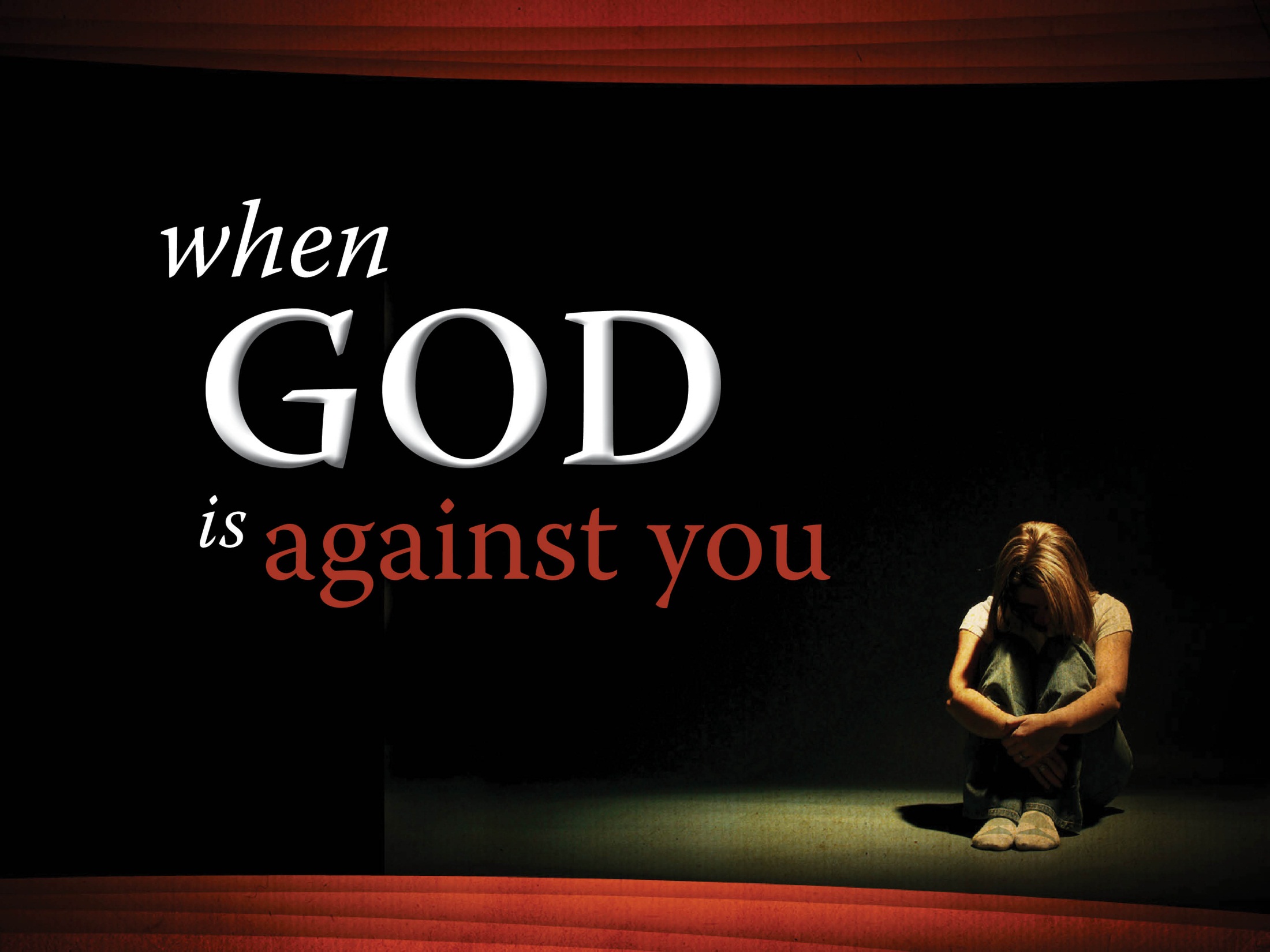 Consider Jacob’s Story
The “supplanter”.
God had promised he would be the greatest.
He had to use trickery to gain the birthright and blessing.
The injustices of Laban.
Confrontation ahead with Esau.
A wrestling match with the messenger of God.
When you feel like God is fighting against you.
Obtaining God’s promise is not always easy.
Sometimes it feels like God is our opponent.
Sometimes we get injured on the way to our blessing.
When you feel like God is fighting against you.
Our struggle will be more than we want to deal with, but it will not be more than we can deal with.
God will not give us every blessing we ask for.
God will bless if we hang on to Him.